Bbm7
Ab/C
Db2
Bbm7
Ab
Db2
Come on everybody it’s time to start     To praise the Lord your God     with all your heart
Vs1
Bbm7
Ab/C
Db2
Bbm7
Ab/C
Db2
Every tongue and every race      All of God’s children take your place
Db2
Ab/Db
Db2
Ab/Db
Db2
Ab
Db
Chorus1
Praise    the     Lord!       Every  body    Praise   the    Lord
Bbm7
Ab/C
Db2
Ebm7  DbF
Ab
Db2
Praise   the   Lord!    Every   body    Praise   the    Lord
Vs2
Bbm7
Ab/C
Db2
Bbm7
Ab
Db2
Lift up your hands to the sky…        Every voice testify
Bbm7
Ab/C
Db2
Bbm7
Ab/C
Db2
Tell of  His goodness and His Grace…  All of God’s children take your  place
Go to chorus 1
A/C#
D
Em/D
D
Em/D
D
A7/D
D
Chorus2
Praise    the     Lord!       Every  body    Praise   the    Lord
Bm
A/C#
D
Em7  D/F#
A7
D
Praise   the   Lord!    Every   body    Praise   the    Lord
Em
D/F#
Asus
We worship You    because You are our Lord & King
Asus
A7
Em
D/F#
We magnify You    Because You are the One Who reigns
Em
D/F#
A7
We magnify You   Because You always remain the same
Fm
Eb/G
Bbsus
We worship You    because You are our Lord & King
Bbsus
Bb
Fm
Eb/G
We magnify You    Because You are the One Who reigns
Fm
Eb/G
Bbsus
Bb
We magnify You   Because You always remain the same
Eb
Fm/Eb
Eb
Fm/Eb
Eb
Bb7/Eb
Eb
Bb/D
Praise    the     Lord!       Every  body    Praise   the    Lord
Cm
Bb/D
Eb
Fm7  Eb/G
Bb7
Eb
Praise   the   Lord!    Every   body    Praise   the    Lord
Db/Eb
Ab/Eb
Db/Eb
Ab/Eb
Ab/Eb
Eb
Praise     Him,        Praise    Him        and    Lift   Him  Up!
Db/Eb
Ab/Eb
Db/Eb
Ab/Eb
Eb
Ab/Bb     Bb
Praise     Him,        Exalt   His Name        Forever
Eb
Ab/Eb   Eb
Eb
Ab/Eb  Eb
Holy,     Holy,    Holy          /          Holy,     Holy,     Holy
Eb      Gm    Ab     Gm          Fm      Eb Bb
Ab/Bb
Holy     is      the      Lord      God      Al - mighty
Eb
Ab/Eb     Eb
Eb
Ab/Eb    Eb
Worthy    to    receive      glory     /     Worthy     to    receive     honor
Eb          Gm    Ab Gm     Fm     Eb     Bb
Eb
Worthy     to      receive     all     our      praise      today.
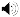 V1
E2
F#m9
E2
Who am I that you are mindful of me   that you hear me when I call
C#m9
E2maj7
G#/C#
F#m9
D2
Is it true that you are thinking of me     How You love me it’s amazing
Chorus
Punch Hit:
E2
E2
G#aug
G#sus/C#
I    am    a    friend of God       I    am    a    friend of God
F#m7
C#m7
Bm9
I    am    a    friend of God       I    am    a    friend of God
Gmaj7
F#m7
Amaj9
E/G#
I    am    a    friend of God       I    am    a    friend of God
E2
F#sus7
E2
He calls me friend                    He  calls   me  friend
Bridge:
4X
Amaj9
E2/G
F#m7(4)
Amaj9
Last time:E2/B
God   Almighty,    Lord of Glory    You  have   called   me friend
C/D
G
Dm7
F/G
ID: 1677
Em7
G/B
Em7
Am7
G
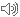 Tragedies are common place       all kinds of diseases   people are slipping away
Am
C
F#dim
Am7
C/G
A9
C
B7
B7/D#
Em
Economy’s  down  people can’t get enough pay        but as for me all I can say is…
G/D
D#dim7
Am/D
C/D
G
Em7
Am
G/B
Em/F#
Thank You Lord    for       all    You’ve done     for    me
G
Em7
Dm7
C/D
G
Em7
F/G
G/B
Am7
Folk without homes out in the streets and the drug habit some say they just can’t beat
C
Am7
C/G
B7
B7/D#
F#dim
Em
Muggers and robbers no place seems to be safe                  but You’ve been my protection
G/D
C
Am
G/D
Em7
Am/D
Em/F#
D#dim7
G/B
A9
C/D
G
Am
every step of the way,  I wanna say        Thank  You Lord       For         all   You’ve  done      for   me
F   Em
G9
G+/A
G9/B
Dm7
Cmaj7
It could‘ve been me     -Than  Outdoors                     with no food        ……     and no clothes
Thank U
Thank U
Thank U
Thank U
A
Cmaj7/B
Am/D
Or just  alone                 without a friend                 Or just another number                 with a tragic end
Thank U
Thank U
Thank U
Thank U
G9/B
Em7
Dm7
Cmaj7
G9
F7
But, you didn’t see fit to let none of these things be, ‘Cause everyday by Your Power You keep on Keeping me
F7/Eb
Em7
Am
G/B
G
G/D
Am/D
C/D
F7/Eb
I wanna say….        Thank   You     Lord    for       all      You’ve    done     for       me
G7/F
Cm/Eb
C/E
G/D
I wanna thank You for Your love               Thank You for Your power      Thank You for protection every hour
D
G
D
A
For all that You’ve done I will thank You      For all that Your going to do
G
D
D
A
For all that You’ve promised and all that You are  and all You have carried me through
G
D
G
D
G
D
Jesus I thank You  And I thank You, thank You Lord    And I thank You, thank You Lord
D
D/F#
Thank You for loving and setting me free
G
Em
Thank You for giving Your life just for me
D
G
D
G
G/A
D
G
G/A
D
G
How I thank You     Jesus I thank You    Gratefully thank you     Thank You,
Eb/G
Fm7
Db
Bbm7
Ab
Ebm7
Ab7
Ab/C
Db/Eb
Eb7
Thank You Lord                       I just want to thank You     I just want to thank You
Db
Eb/G
Fm7
Ab
Ebm7
Ab7
Db/Eb
Ab
Thank You Lord                      I just want to thank You Lord
Ab
C7sus
Bbo/C
Fm7
Ebm13
Ab7
I just want      to       take a little time    right now
Db
Bbm7
Db/Eb
Ab/C
to say thank You Lord    for all You’ve done for me
Ab
C7sus
Bbo/C
Fm7
Ebm13
Ab7
I just want      to       take a little time    right now
Db
Bbm7
Ab7
Ab/C
Db/Eb
to say thank You Lord    for all You’ve done for me
G7
C
F/G
C+9
G/A
Dm7
C/E
Am
In Christ alone will I glory     though  I  could pride  myself   in battles won
G7/B
C+9
C
Dm7
F/A
Dm7/G
G7
For I’ve been blessed beyond measure   and by His strength alone I overcome
F
F/A
G/B
F/C
C
F/A
G/B
F+9
O I could stop and count successes    like diamonds in my hand
C/G
G
Dm7
Gsus
But those trophies are not equal   to the grace by which I stand
G
C/E
F+9
C+9/E
C/E
Dm7
G7
Fmaj7
Em7
In   Christ   alone  I   place   my  trust  and   find  my glory   in the   power   of   the   cross
Am7
C/E
Fmaj7
F/G
Fmaj7
Em7
Dm7
Am7
Dm7/G
In    every victory   let it  be     said   of me my source of strength,  my source of hope
C+9
Am7
Em7
Gm7/D
C+9
is  Christ  alone
G7
C
Dm7
C/E
F/G
C+9
G/A
Am
In Christ alone will I glory          for only by His grace       I am redeemed
G7/B
Dm7/G
G7
C+9
F/A
C
Dm7
For only   His tender mercy     could reach beyond my weakness to my need
F
F/A
F/C
G/B
C
F/A
F+9
G/B
Now   I   seek no greater honor     than just to know Him more
Next slideChorus than Key Change
Dm7
G
Gsus
C/G
And to count my gains but losses to the glory of my Lord
G
C/E
F+9
C+9/E
C/E
Dm7
G7
Fmaj7
Em7
In   Christ   alone  I   place   my  trust  and   find  my glory   in the   power   of   the   cross
Am7
C/E
Fmaj7
F/G
Fmaj7
Em7
Am7
Dm7
Dm7/G
In    every victory   let it  be     said   of me my source of strength,  my source of hope
C+9
is  Christ  alone
Key Change
Dm7
Bb
My source of strength,  my source of hope     is  Christ  alone
Gb
Ebm7
Ab
Db+9/F
Db/F
Gb
In   Christ   alone  I   place   my  trust  and   find  my glory   in the   power   of   the   cross
Gb/Ab
Bbm7
Bbm7
Gbmaj7
Fmaj7
Fm7
Db/F
Ebm7
Gb/Ab
In     every   victory     let it  be        said   of me my source of strength,  my source of hope
Ab
Bbm7
is  Christ  alone
Fm7
Gb
Abm7
Db
Ebm7
Ebm7/Ab
Bbm7
My source of strength,  my source of hope   is  Christ  alone                  ……is  Christ  alone
Dm7
Am7
F
C/E
Give thanks with a grateful heart   Give thanks to the Holy One
Bb
F/A
Csus
C
Eb
Give thanks because He’s given   Jesus Christ His Son
Am
Dm7
Gm7
C
Fmaj7
And now let the weak say I am strong   Let the poor say I am rich
Dm
Eb
C
F
Because of what the Lord has done for us